Leptonic B and D decays at the B-factories
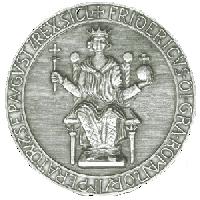 Guglielmo De Nardo
Napoli University and INFN

7th Meeting on B Physics, Orsay, France, October 4th 2010
Outline
Motivation
Brief description of the “Recoil Method” technique
B ➝ t n measurements
D ➝e n, m n, t n measurements
B ➝ m n  and B ➝ m n g
Guglielmo De Nardo - 7th Meeting on B Physics - Orsay, France October 4th 2010
l+
b
+
W+
B+
u
nℓ
B ➝l ν decays in the SM
Helicity suppression
Experimental sensitivity to fB assuming Vub
Can be used to measure the B meson decay constant fB assuming Vub
Vub (exp.+theo) and fB (theo) uncertainties dominate the SM expectation uncertainty:
Using fB = 190 ± 13 MeV * and Vub = (3.5 ± 0.4 ) × 10-3 **BFSM(B →τν) = (0.80 ± 0.20) × 10-4
*HPQCD collaboration arXiv:0902.1815v2
** UTFit and CKM fitter collaborations
Guglielmo De Nardo - 7th Meeting on B Physics - Orsay, France October 4th 2010
l+
b
+
W+
B+
u
nℓ
l+
b
H+
B+
u
nℓ
B ➝l ν decays beyond the SM
Additional tree level contribution from a charged Higgs
It does not suffer from helicity suppression, but gets the same ml dependence from Yukawa coupling
Branching fraction theoretical expression depends on the NP model
W. S. Hou, Phys. Rev. D 48 (1993) 2342.
A.G. Akeroyd and S.Recksiegel J.Phys.G29:2311-2317,2003
B ➝ τν measurement already allows 90% exclusion plots in the plane of NP parameters MH × tan β
Guglielmo De Nardo - 7th Meeting on B Physics - Orsay, France October 4th 2010
0
20
4o
60
80
100
Branching Fraction ( %)
B tagging
e+,μ+
X-
Tag this B
Then look for signal
νμ, νe
ϒ(4S)
Weak signal signature
Decay with missing momentum (many neutrinos in the final state)
Indirect detection of a t in final state
background rejection improved identifying the companion B (tag)
Look for signal in the rest of the event
Expect to find nothing more than a single charged track and no activity in the calorimeter
τ+
B-
B+
ντ
ντ
D(*)0
Reconstructed τ decays                         72%
τ➝
Guglielmo De Nardo - 7th Meeting on B Physics - Orsay, France October 4th 2010
Two kind of tags exploited
e+,μ+
e+,μ+
X-
Fully recothis side
Then look for signal this side
νμ, νe
νμ, νe
ϒ(4S)
ϒ(4S)
Semileptonic B decays
PRO: Higher efficiency εtag ∼ 1.5%CON: more backgrounds, B momentum unmeasured





Hadronic B decays with charm 
PRO: cleaner events,B momentum reconstructedCON: smaller efficiency εtag ∼ 0.15%
ν
τ+
τ+
l-
B-
B-
B+
B+
ντ
ντ
ντ
ντ
D(*)0
D(*)0
X0
Guglielmo De Nardo - SUSY 2009 June 5th-10th 2009
6
Tag reconstruction
Guglielmo De Nardo - 7th Meeting on B Physics - Orsay, France October 4th 2010
B ➝ tn
Both tag reconstruction techniques used at B-factories
4 independent measurements of the BF
Guglielmo De Nardo - 7th Meeting on B Physics - Orsay, France October 4th 2010
Signal Selection
Exploit kinematics and topology of in the signal side 
Single charged tracks passing particle identification criteria
Requirement on CMS  momentum for 1 prong modes
More constraints for t gpp0

Most discriminating variable residual energy in the calorimeter (Eextra)
Defined as the total energy of clusters passing a minimum energy requirement
Used in a maximum likelihood fit to determine the branching fraction
Eextra distribution validated with the use of double tagged events
Simultaneous fit of the BF to Eextra
Guglielmo De Nardo - 7th Meeting on B Physics - Orsay, France October 4th 2010
Hadronic tags BaBar
arXiv:1008.0104[hep-ex]
Fit to Eextra distribution show an excess of events
 excluding null hypothesis at 3.3 s
Likelihood profile
PRELIMINARY
signal
3.6 s (stat. only)
background
MC modelling ofEextra checked with
Double tags
Guglielmo De Nardo - 7th Meeting on B Physics - Orsay, France October 4th 2010
Hadronic tags Belle
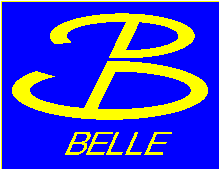 Phys. Rev. Lett. 97, 251802 (2006)
Fit to Eextra distribution show an excess of events 
excluding null hypothesis at 3.5 s
MC modelling ofEextra checked with
Double tags
Guglielmo De Nardo - 7th Meeting on B Physics - Orsay, France October 4th 2010
Analysis with Semi-leptonic tags
e+,μ+
νμ, νe
Similar technique with semi-leptonic B tags
ϒ(4S)
ϒ(4S)
τ+
B-
B-
B+
B+
Fully reco this side
signal
ντ
ντ
Analysis Sample
D(*)0
D(*)0
n
n
l+
l-
l-
n
Control Sample
D(*)0
Guglielmo De Nardo - 7th Meeting on B Physics - Orsay, France October 4th 2010
BaBar SL tags results
Phys. Rev. D 81,051101(R) (2010)
B( B gtn ) = (1.7 ±0.8 ± 0.2)×10-4
Excluding null hypothesis at 2.3 s
Guglielmo De Nardo - 7th Meeting on B Physics - Orsay, France October 4th 2010
Belle SL tags
arXiv:1006.4201[hep-ex]
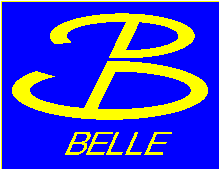 Excluding null hypothesis at 3.6 s
Guglielmo De Nardo - 7th Meeting on B Physics - Orsay, France October 4th 2010
BF summary
BABAR Hadronic tags
arXiv:1008.0104[hep-ex]
BABAR Semi-leptonic tags
Phys. Rev. D 81,051101(R) (2010)
BABAR combined
BELLE Hadronic tags
Phys. Rev. Lett. 97, 251802 (2006)
BELLE Semi-leptonic tags
arXiv:1006.4201[hep-ex]
HFAG average:
HFAG does not use the 2006 Belle hadronic tag result
Guglielmo De Nardo - 7th Meeting on B Physics - Orsay, France October 4th 2010
CKM fits compatibility
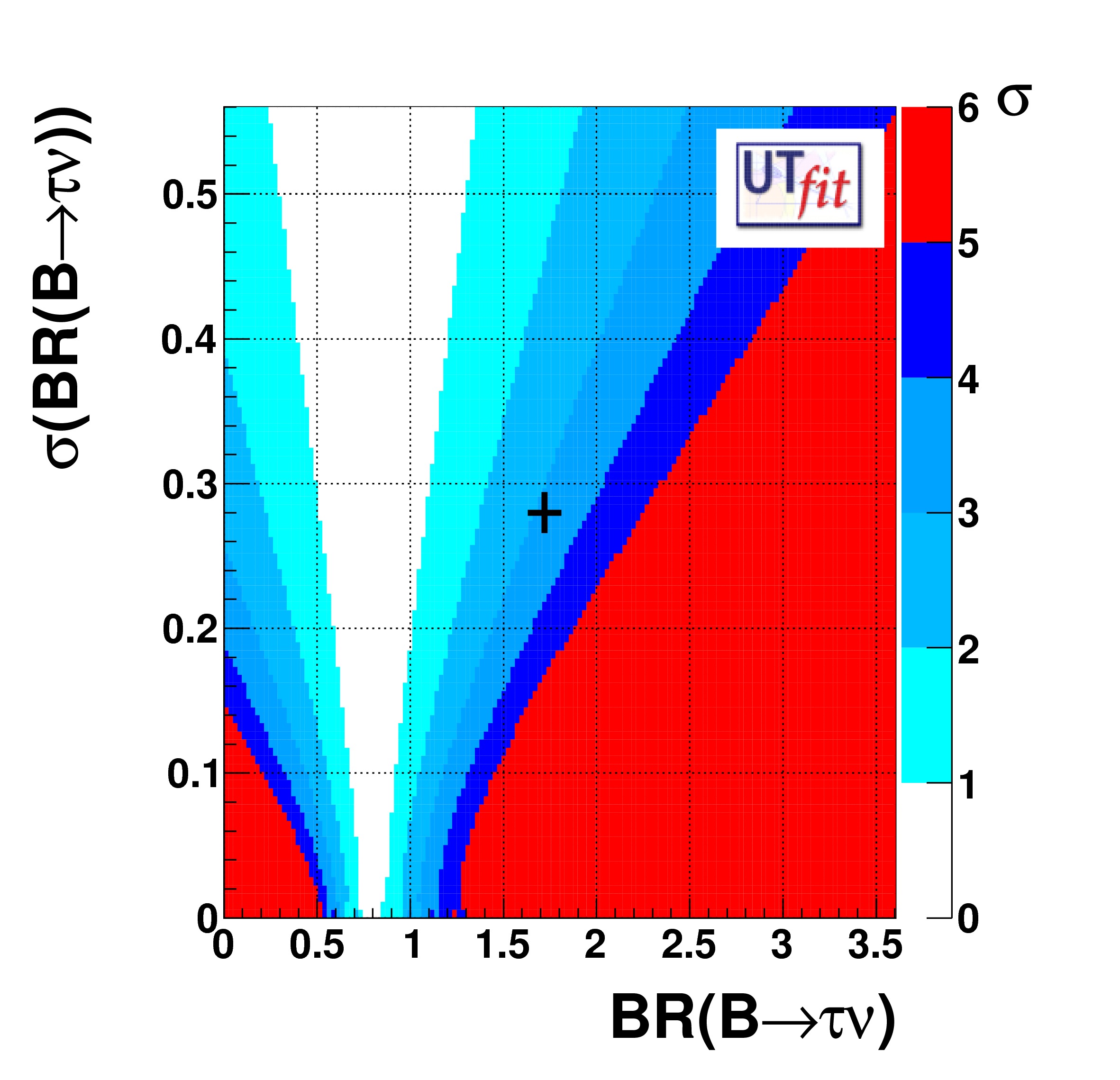 www.utfit.org
ckmfitter.in2p3.fr
HFAG
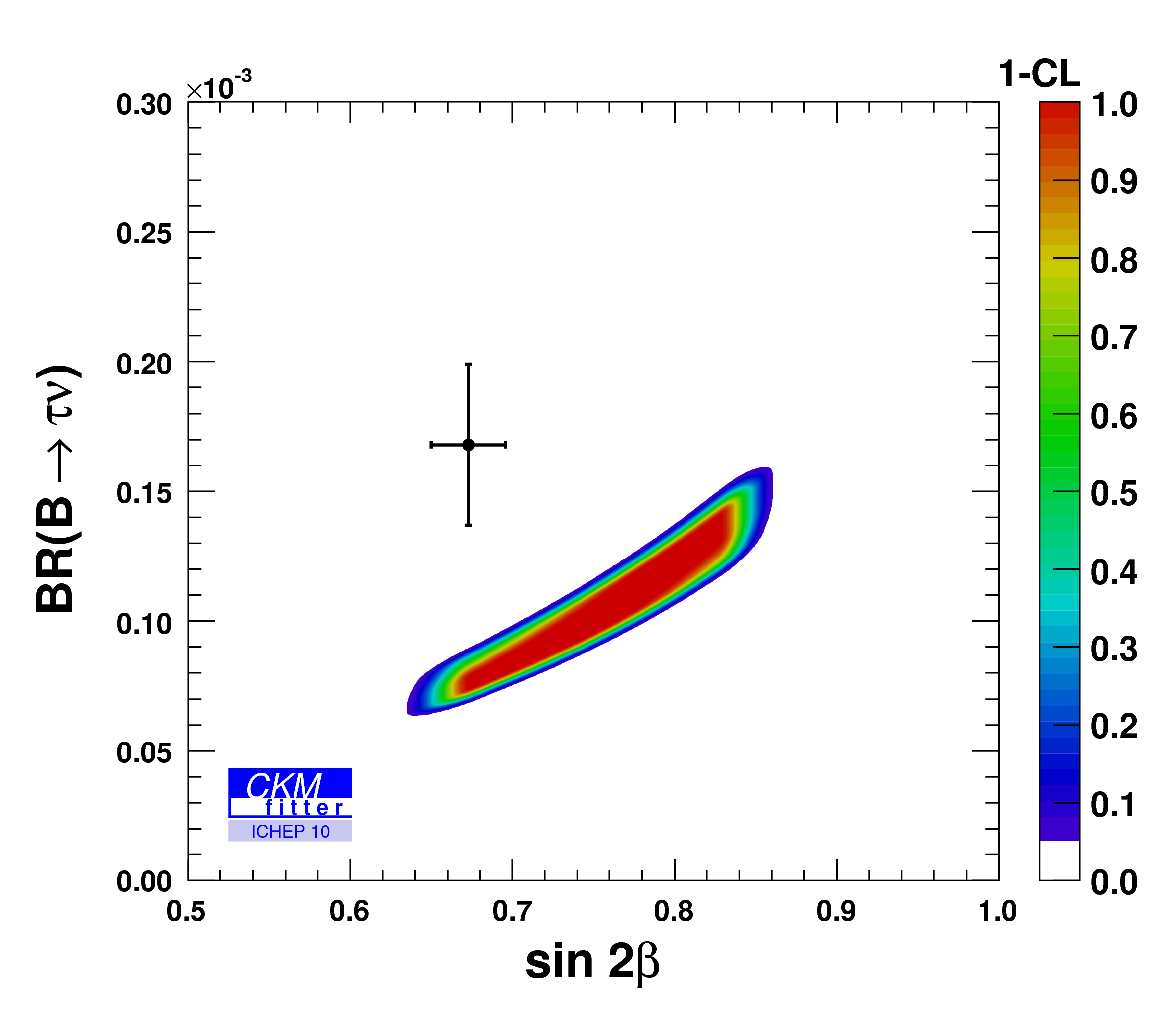 Guglielmo De Nardo - 7th Meeting on B Physics - Orsay, France October 4th 2010
Ds ➝ mn at Belle
Phys. Rev. Lett. 100,241801 (2008)
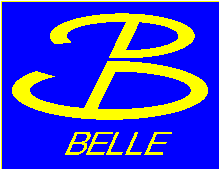 Full event reconstruction 
 e+e- ➝  D K X D*s , D*s ➝  Ds g
X is a system of n pions
Recoil mass Mrec(DKXg) identifies the Ds

Require a m and fit to the missing mass Mrec(DKXgm)


B( Ds ➝ mn ) = (6.64 ± 0.76 ±057) × 10-3

fDs =  (275  ± 16 ± 12) MeV
Guglielmo De Nardo - 7th Meeting on B Physics - Orsay, France October 4th 2010
Ds ➝ mn at BaBar
arXiv:1008.4080 [hep-ex]
Same tagging as in Belle

B( Ds➝ mn ) = (6.02 ± 0.38 ±0.34)×10-3
Guglielmo De Nardo - 7th Meeting on B Physics - Orsay, France October 4th 2010
Ds ➝ tn at BaBar
arXiv:1008.4080 [hep-ex]
Look for t ➝  e n n or t ➝  m n n
Missing mass consistent with multiple neutrinos  M2rec(DKXmg)>0.5 GeV2
Fit to extra unassigned energy in the calorimeter
Guglielmo De Nardo - 7th Meeting on B Physics - Orsay, France October 4th 2010
Comparison with lattice QCD
From  Xin talk at CKM 2010
Still a 2 s difference
between Lattice QCD
and experiment.
Guglielmo De Nardo - 7th Meeting on B Physics - Orsay, France October 4th 2010
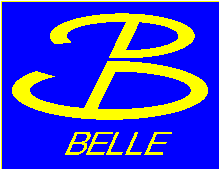 Phys. Rev. D 79,091101 (2009) 		BABAR
Phys. Lett. B 647 (2007) 67	    		BELLE
B ➝eν,μν untagged
Monocromatic (in B rest frame) electron or muon 
Exploit kinematics and and topology of the r.o.e. 
No significant signal seen
90% C.L. limits:

BF( B → eν ) < 1.9 × 10-6	BABAR
BF( B → eν ) < 0.98 × 10-6	BELLE   

BF( B → μν ) < 1.0 × 10-6	BABAR
BF( B → μν ) < 1.7 × 10-6	BELLE
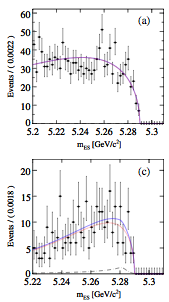 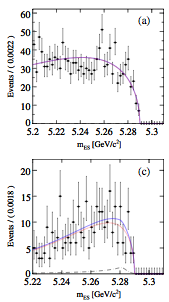 Guglielmo De Nardo - SUSY 2009 June 5th-10th 2009
21
B ➝ lνγ, hadronic tags
Phys. Rev. D 80, 111105 (2009)
Small excess for muon channelconsistent with a 2.1 σ background fluctuation
Missing mass
Guglielmo De Nardo - 7th Meeting on B Physics - Orsay, France October 4th 2010
Conclusions
B g tn measurement well established
4 independent measurements consistent among each other
Ignoring (small) correlations, I compute the naïve average asBF( B g tn ) = ( 1.67 ± 0.31 ) × 10-4
More than 2 s with rest of CKM
The experimental accuracy may even improve in near term
Full dataset (Belle)  and improved techniques (Belle & Babar)
No signal seen in the leptonic B decay modes
B-factories produce a lot of charm, as well
Contribute to fDs average
2 s with difference with lattice QCD calculations
Guglielmo De Nardo - 7th Meeting on B Physics - Orsay, France October 4th 2010